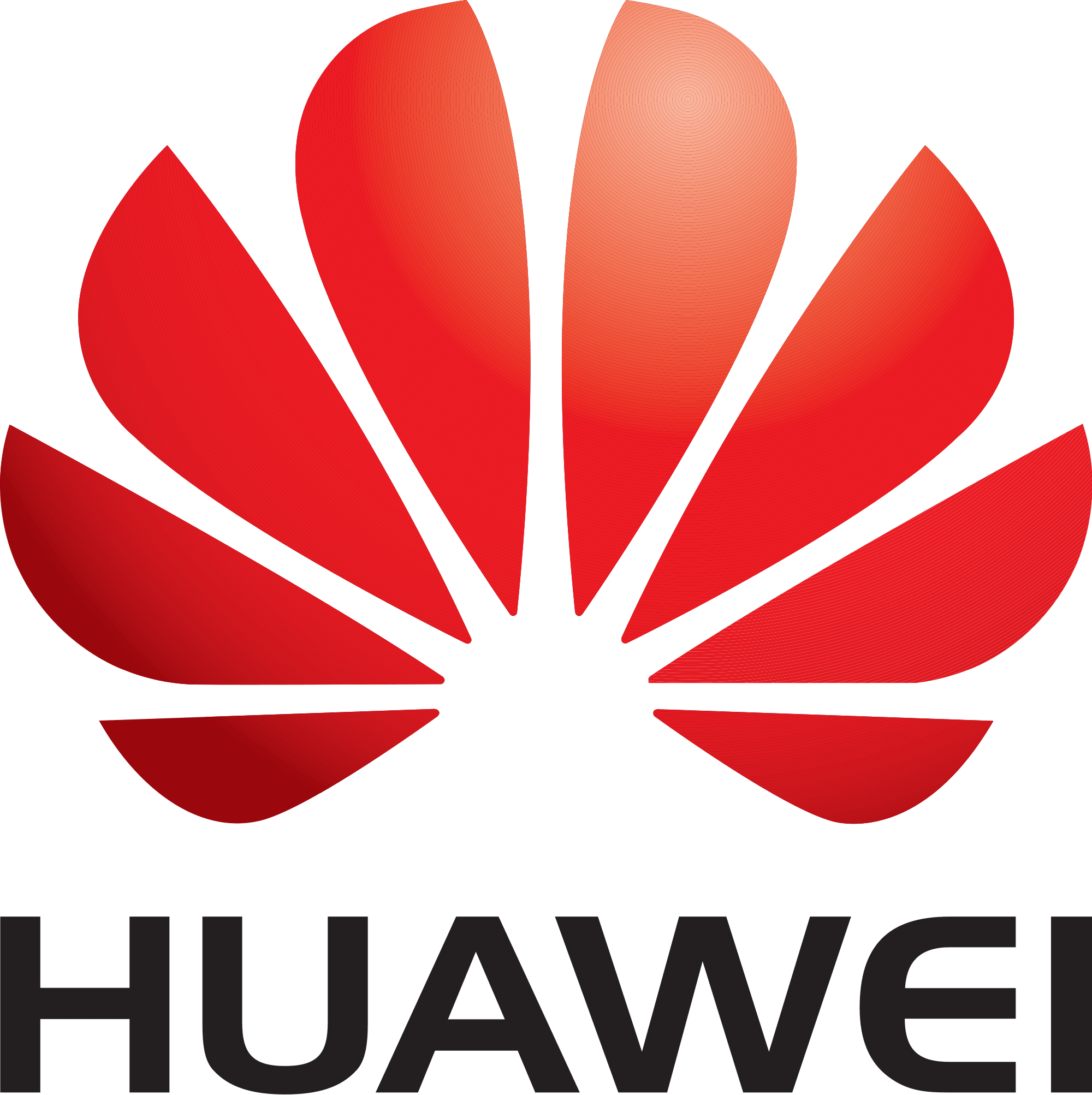 Neural Architecture Search:The Next Half Generation of Machine Learning
Speaker: Lingxi Xie (谢凌曦)
Noah’s Ark Lab, Huawei Inc. (华为诺亚方舟实验室)
Slides available at my homepage (TALKS)
Outline
Neural Architecture Search: what and why?
A generalized framework of Neural Architecture Search
Evolution-based approaches
Reinforcement-learning-based approaches
Towards one-shot architecture search
Applications to a wide range of vision tasks
Our new progress on Neural Architecture Search
Open problems and future directions
Outline
Neural Architecture Search: what and why?
A generalized framework of Neural Architecture Search
Evolution-based approaches
Reinforcement-learning-based approaches
Towards one-shot architecture search
Applications to a wide range of vision tasks
Our new progress on Neural Architecture Search
Open problems and future directions
Take-Home Messages
Automated Machine Learning (AutoML) is the future
Deep learning makes feature learning automatic
AutoML makes deep learning automatic
NAS is an important subtopic of AutoML
The future is approaching faster than we used to think!
2017: NAS appears
2018: NAS becomes approachable
2019 and 2020: NAS will be mature and a standard technique
Some Opinions of Myself
There are two major challenges in the field of computer vision, or even AI
Knowledge representation: how to build a mathematical model to cover real data?
Model optimization: how to train a complex model with a limited amount of data?
State-of-the-art solutions?
Knowledge representation: hierarchical features and interaction – as pointed out by David Marr in 1970’s
Model optimization: training deep neural networks – one step further, AutoML
Fundamental Ideology of AutoML
One step further in discarding human expertise and trusting training data
Background: the big data era
Knowing this principle helps to discriminate which work is good for AutoML
Very promising for the industry, in particular companies like Huawei
Engineers often do not have so much expertise
But you very much need to develop different models in a short period of time
Introduction: Neural Architecture Search
Neural Architecture Search (NAS)
Instead of manually designing neural network architecture (e.g., AlexNet, VGGNet, GoogLeNet, ResNet, DenseNet, etc.), exploring the possibility of discovering unexplored architecture with automatic algorithms
Why is NAS important?
A step from manual model design to automatic model design (analogy: deep learning vs. conventional approaches)
Able to develop data-specific models
[Krizhevsky, 2012] A. Krizhevsky et al., ImageNet Classification with Deep Convolutional Neural Networks, NIPS, 2012.
[Simonyan, 2015] K. Simonyan et al., Very Deep Convolutional Networks for Large-scale Image Recognition, ICLR, 2015.
[Szegedy, 2015] C. Szegedy et al., Going Deeper with Convolutions, CVPR, 2015.
[He, 2016] K. He et al., Deep Residual Learning for Image Recognition, CVPR, 2016.
[Huang, 2017] G. Huang et al., Densely Connected Convolutional Networks, CVPR, 2017.
Introduction: Examples and Comparison
Model comparison: ResNet, GeNet, NASNet and ENASNet
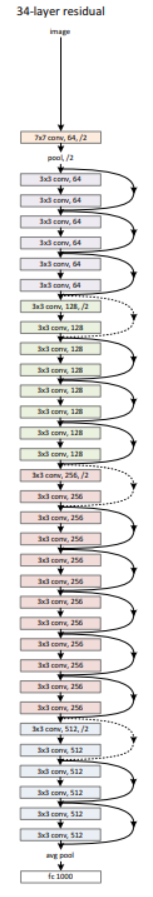 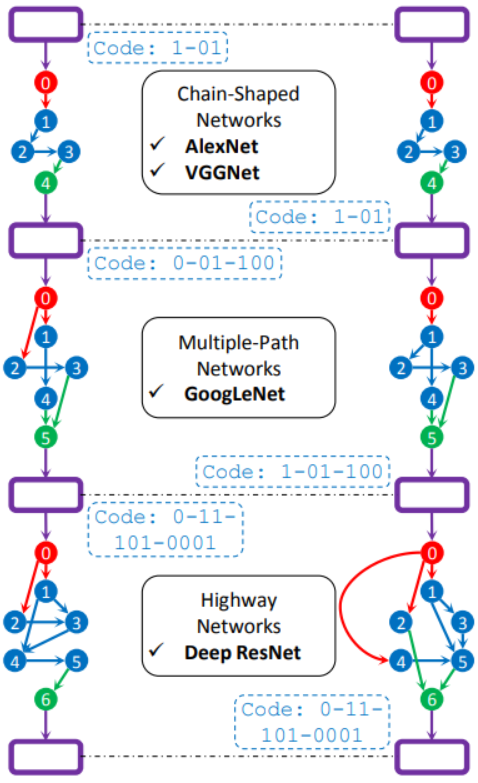 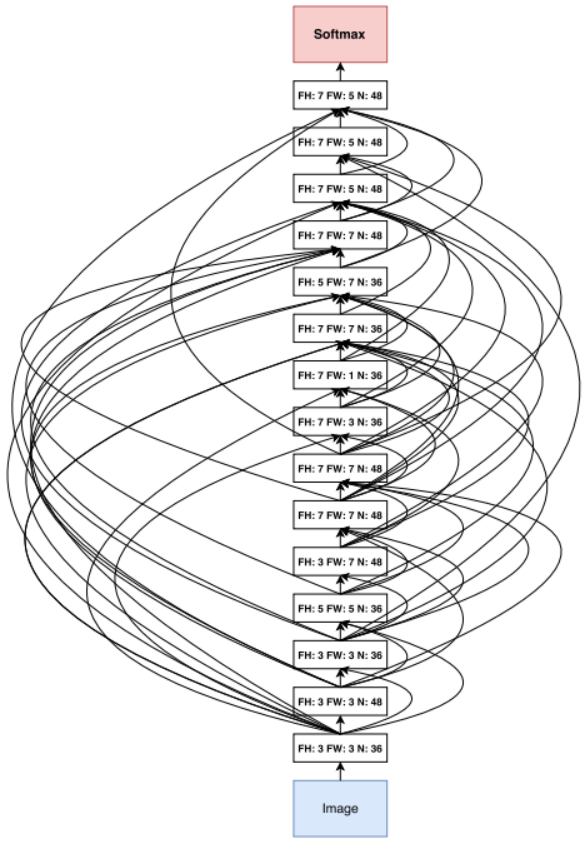 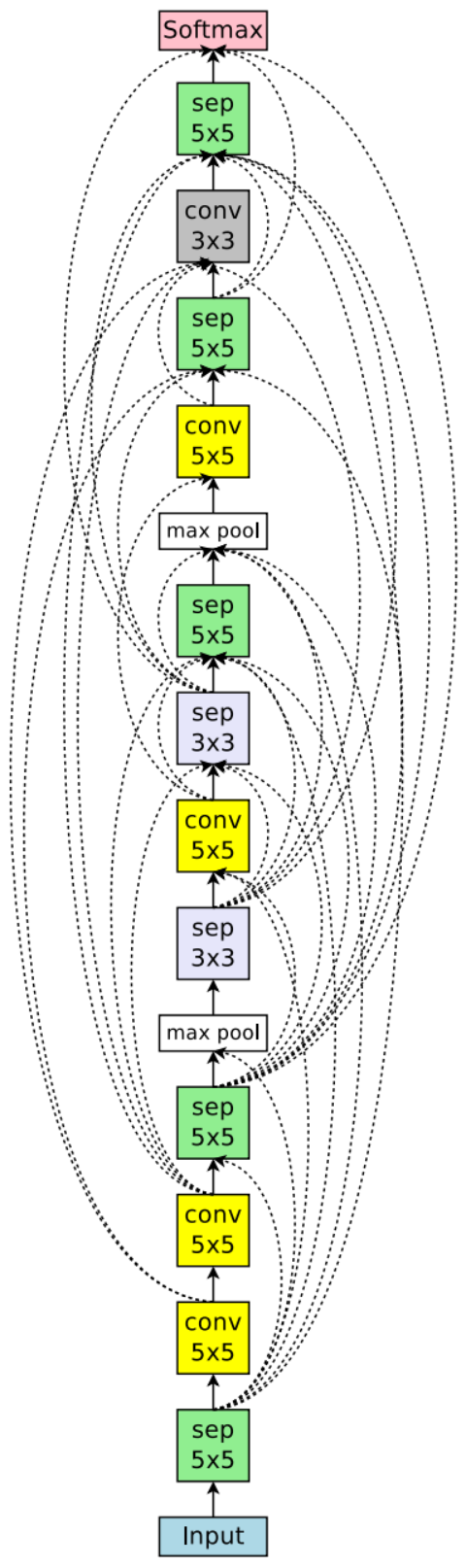 [He, 2016] K. He et al., Deep Residual Learning for Image Recognition, CVPR, 2016.
[Xie, 2017] L. Xie et al., Genetic CNN, ICCV, 2017.
[Zoph, 2018] B. Zoph et al., Learning Transferable Architectures for Scalable Image Recognition, CVPR, 2018.
[Pham, 2018] H. Pham et al., Efficient Neural Architecture Search via Parameter Sharing, ICML, 2018.
Outline
Neural Architecture Search: what and why?
A generalized framework of Neural Architecture Search
Evolution-based approaches
Reinforcement-learning-based approaches
Towards one-shot architecture search
Applications to a wide range of vision tasks
Our new progress on Neural Architecture Search
Open problems and future directions
Framework: Trial and Update
Almost all NAS algorithms are based on the “trial and update” framework
Starting with a set of initial architectures (e.g., manually defined) as individuals
Assuming that better architectures can be obtained by slight modification
Applying different operations on the existing architectures
Preserving the high-quality individuals and updating the individual pool
Iterating till the end
Three fundamental requirements
The building blocks: defining the search space (dimensionality, complexity, etc.)
The representation: defining the transition between individuals
The evaluation method: determining if a generated individual is of high quality
Framework: Building Blocks
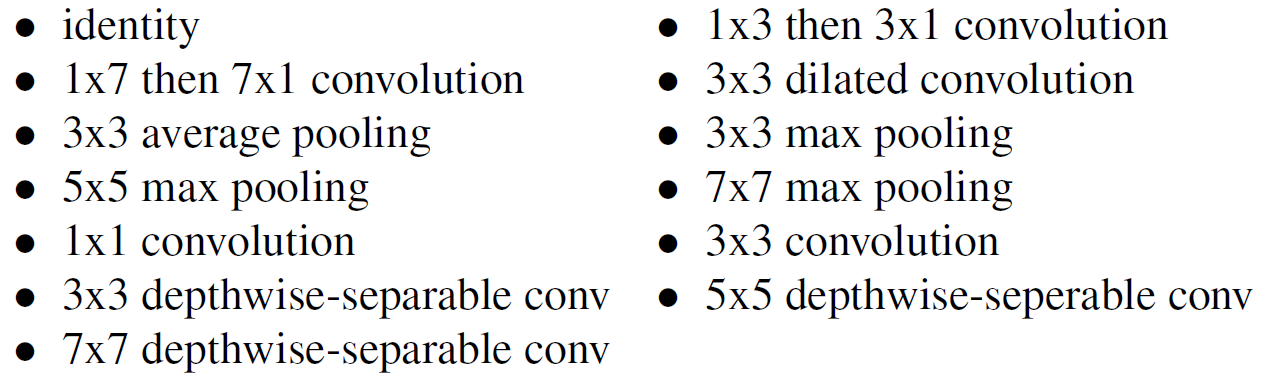 [Xie, 2017] L. Xie et al., Genetic CNN, ICCV, 2017.
[Zoph, 2018] B. Zoph et al., Learning Transferable Architectures for Scalable Image Recognition, CVPR, 2018.
[Liu, 2018] C. Liu et al., Progressive Neural Architecture Search, ECCV, 2018.
[Pham, 2018] H. Pham et al., Efficient Neural Architecture Search via Parameter Sharing, ICML, 2018.
[Liu, 2019] H. Liu et al., DARTS: Differentiable Architecture Search, ICLR, 2019.
Framework: Search
Finding new individuals that have potentials to work better
Heuristic search in the large space
Two mainly applied methods: the genetic algorithm and reinforcement learning
Both are heuristic algorithms applied to the scenarios of a large search space and limited ability to explore every single element in the space
A fundamental assumption: both of these heuristic algorithms can preserve good genes and based on which discover possible improvements
Also, it is possible to integrate architecture search to network optimization
These algorithms are often much faster
[Real, 2017] E. Real et al., Large-Scale Evolution of Image Classifiers, ICML, 2017.
[Xie, 2017] L. Xie et al., Genetic CNN, ICCV, 2017.
[Zoph, 2018] B. Zoph et al., Learning Transferable Architectures for Scalable Image Recognition, CVPR, 2018.
[Liu, 2018] C. Liu et al., Progressive Neural Architecture Search, ECCV, 2018.
[Pham, 2018] H. Pham et al., Efficient Neural Architecture Search via Parameter Sharing, ICML, 2018.
[Liu, 2019] H. Liu et al., DARTS: Differentiable Architecture Search, ICLR, 2019.
Framework: Evaluation
[Xie, 2017] L. Xie et al., Genetic CNN, ICCV, 2017.
[Zoph, 2017] B. Zoph et al., Neural Architecture Search with Reinforcement Learning, ICLR, 2017.
[Pham, 2018] H. Pham et al., Efficient Neural Architecture Search via Parameter Sharing, ICML, 2018.
[Liu, 2019] H. Liu et al., DARTS: Differentiable Architecture Search, ICLR, 2019.
Outline
Neural Architecture Search: what and why?
A generalized framework of Neural Architecture Search
Evolution-based approaches
Reinforcement-learning-based approaches
Towards one-shot architecture search
Applications to a wide range of vision tasks
Our new progress on Neural Architecture Search
Open problems and future directions
Genetic CNN
Only considering the connection between basic building blocks
Encoding each network into a fixed-length binary string
Standard operators:mutation, crossover,and selection
Limited by computation
Relatively low accuracy
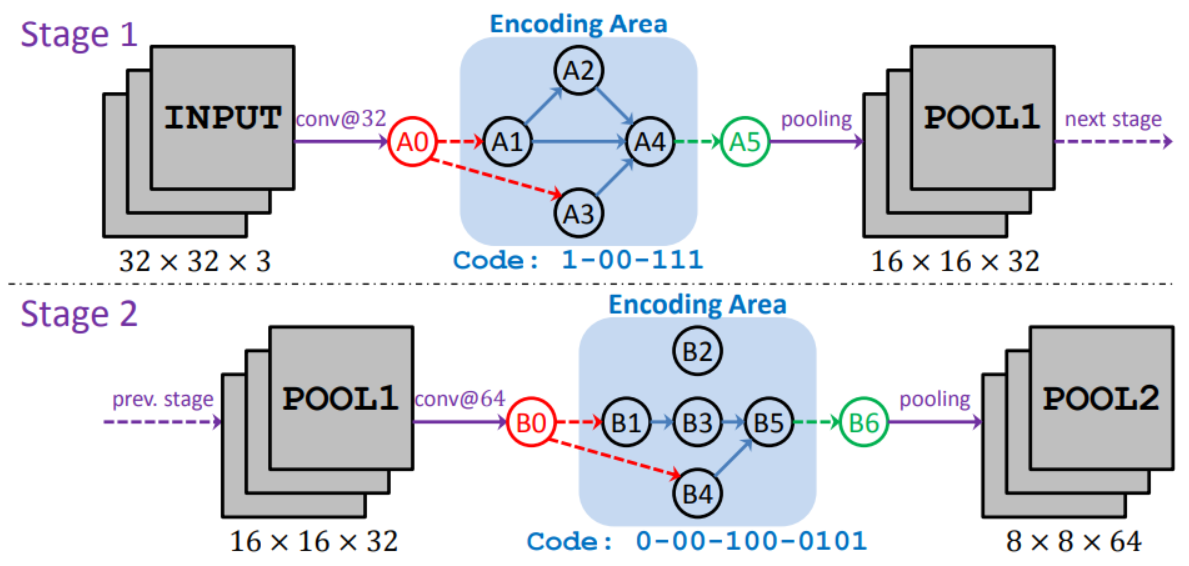 [Xie, 2017] L. Xie et al., Genetic CNN, ICCV, 2017.
Genetic CNN
Figure: the impact of initialization is ignorable after a sufficient number of rounds
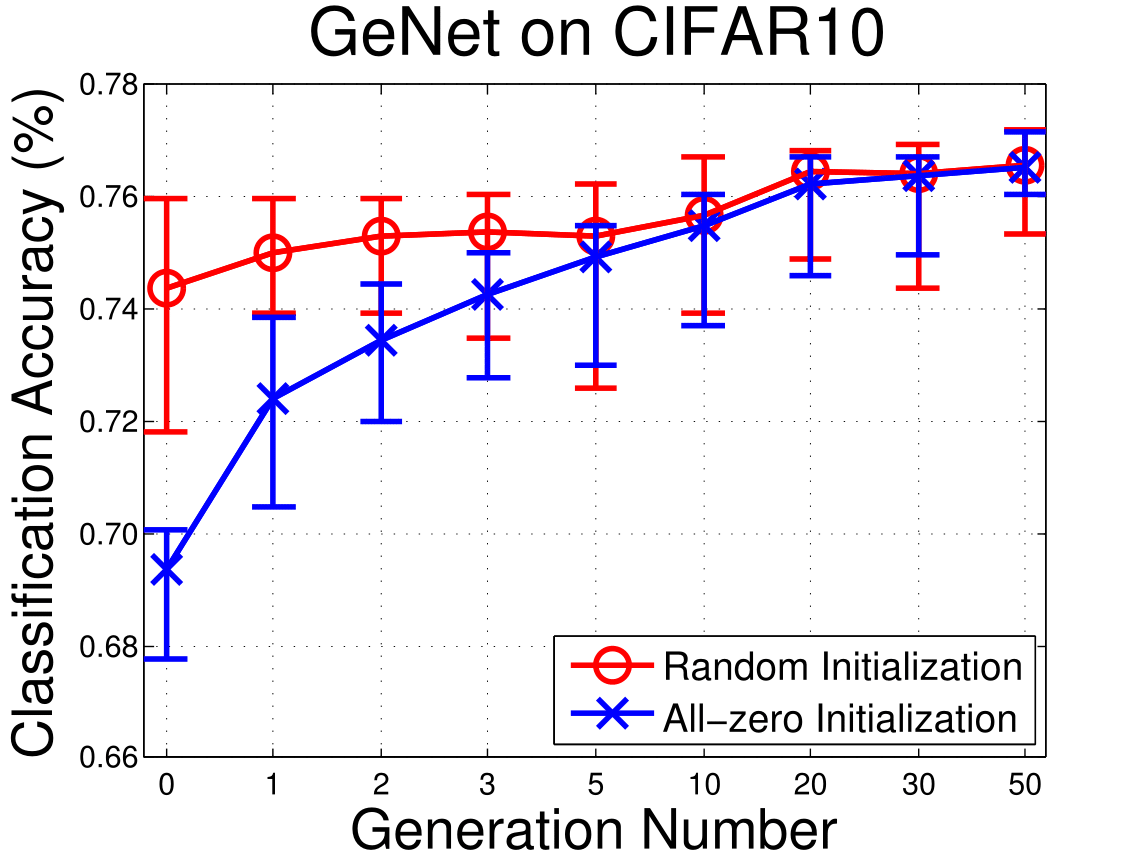 Figure: (a) parent(s) with higher recognition accuracy are more likely to generate child(ren) with higher quality
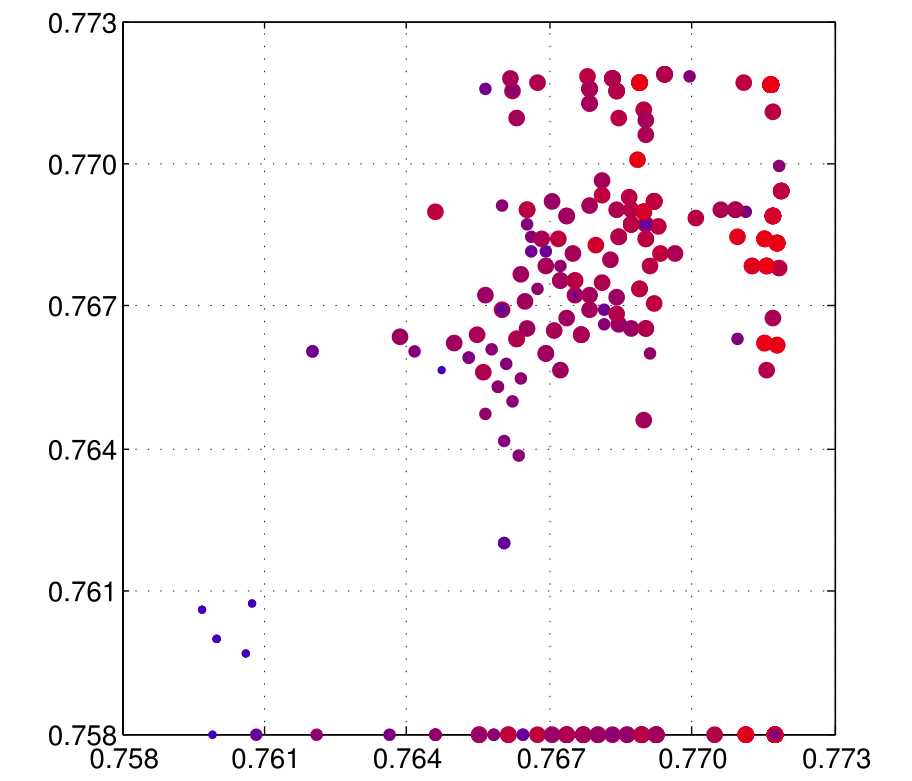 [Xie, 2017] L. Xie et al., Genetic CNN, ICCV, 2017.
Code: 1-01
Genetic CNN
0
Chain-Shaped
Networks
AlexNet
VGGNet
0
1
1
2
3
2
3
4
4
Code: 1-01
Code: 0-01-100
0
0
Multiple-Path
Networks
GoogLeNet
1
1
2
3
2
3
4
4
Generalizing the best learned structures to other tasks
The small datasets with deeper networks
5
5
Code: 1-01-100
Code: 0-11-101-0001
0
0
Highway
Networks
Deep ResNet
1
1
2
3
2
3
4
5
4
5
6
6
Code: 0-11-101-0001
Large-Scale Evolution of Image Classifiers
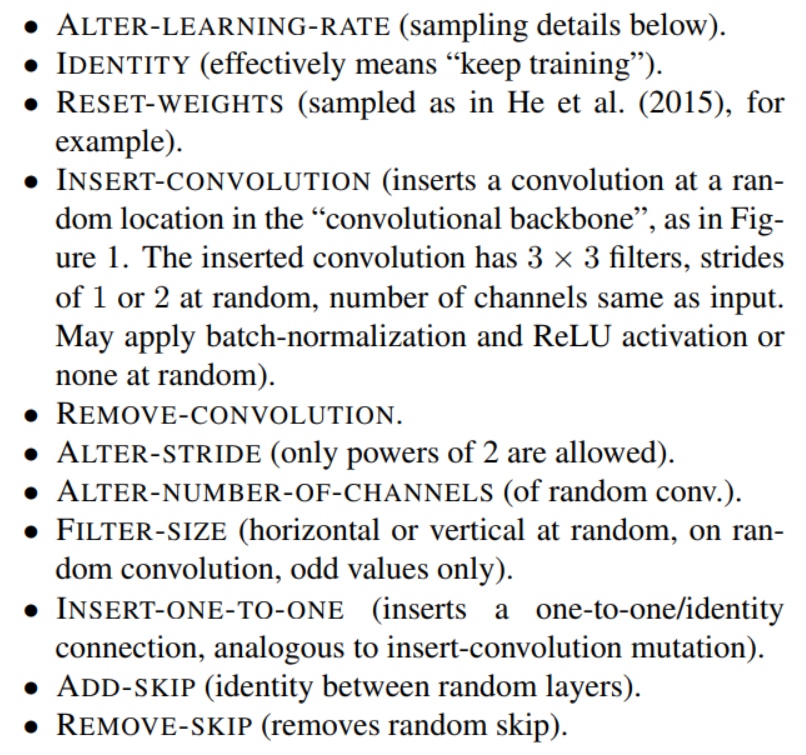 [Real, 2017] E. Real et al., Large-Scale Evolution of Image Classifiers, ICML, 2017.
Large-Scale Evolution of Image Classifiers
The search progress
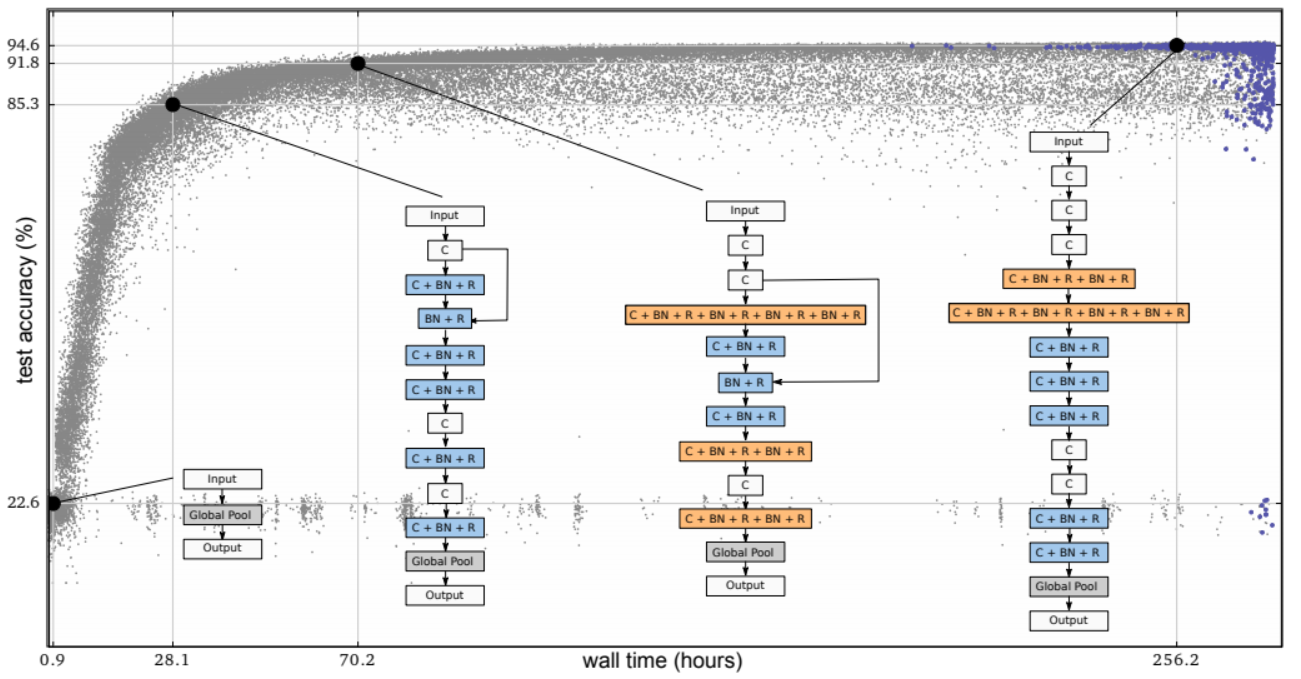 [Real, 2017] E. Real et al., Large-Scale Evolution of Image Classifiers, ICML, 2017.
Representative Work on NAS
Neural Architecture Search: what and why?
A generalized framework of Neural Architecture Search
Evolution-based approaches
Reinforcement-learning-based approaches
Towards one-shot architecture search
Applications to a wide range of vision tasks
Our new progress on Neural Architecture Search
Open problems and future directions
NAS with Reinforcement Learning
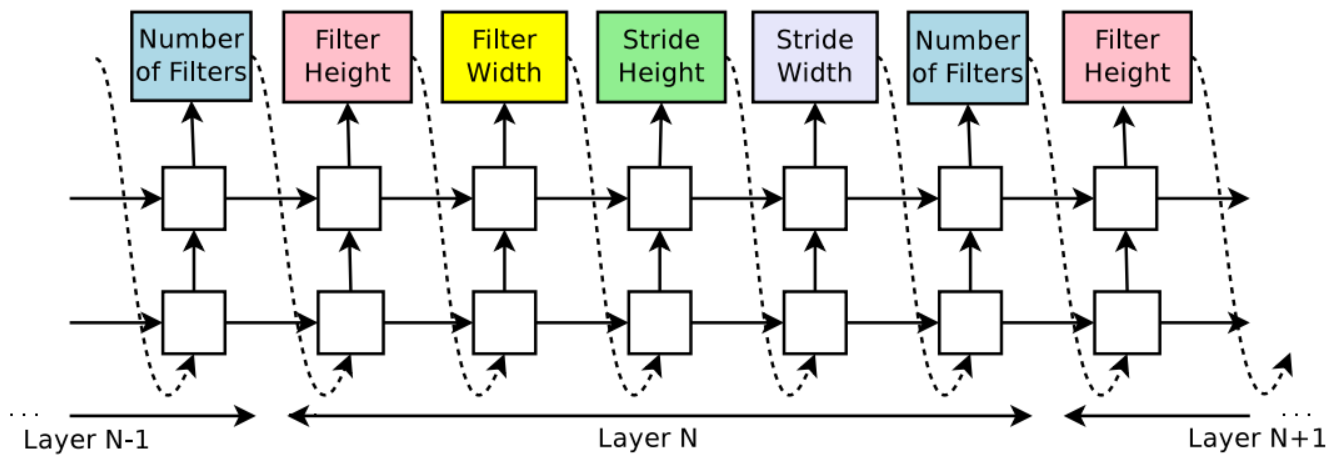 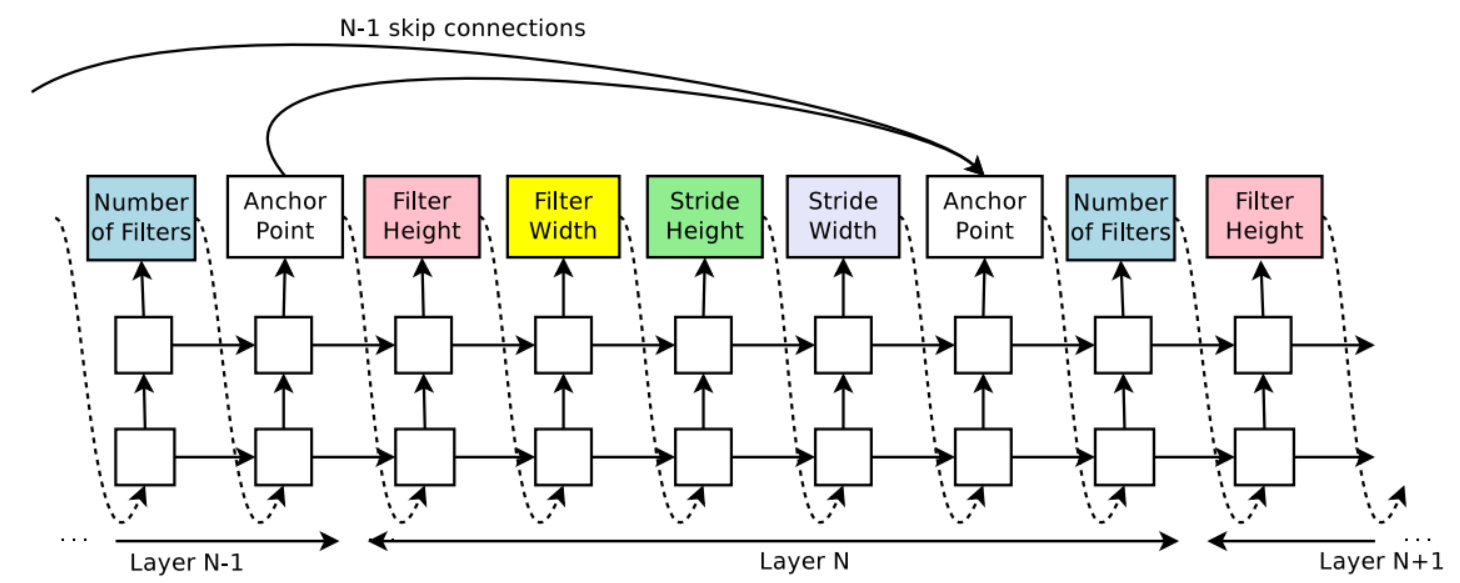 [Zoph, 2017] B. Zoph et al., Neural Architecture Search with Reinforcement Learning, ICLR, 2017.
NAS Network
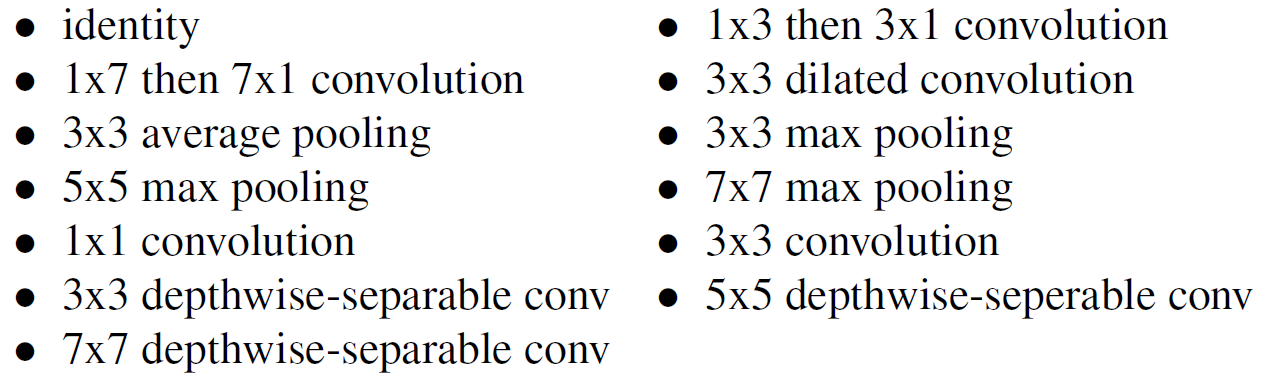 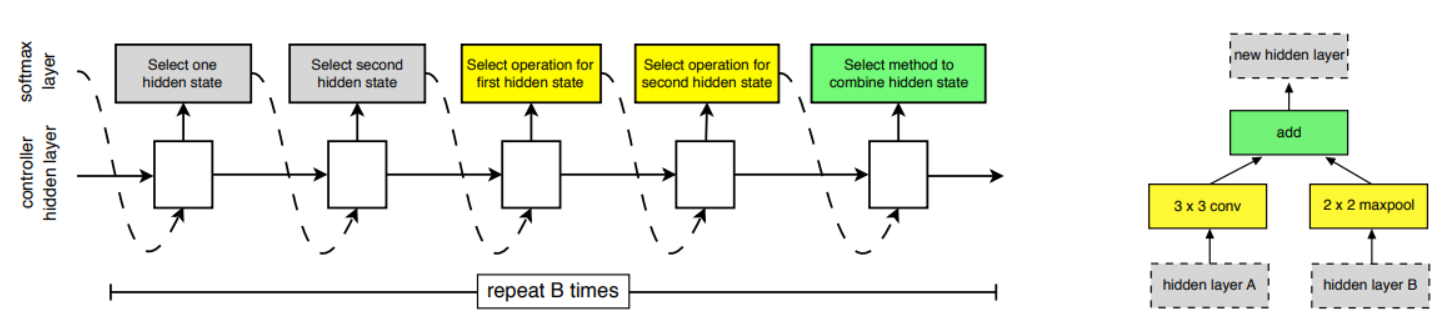 [Zoph, 2018] B. Zoph et al., Learning Transferable Architectures for Scalable Image Recognition, CVPR, 2018.
Progressive NAS
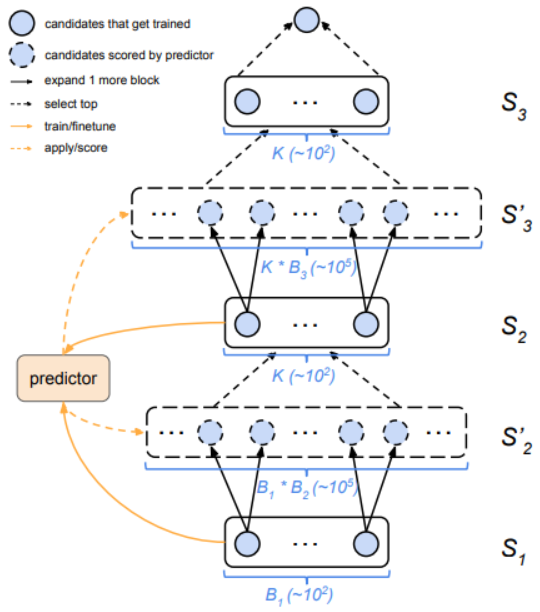 [Liu, 2018] C. Liu et al., Progressive Neural Architecture Search, ECCV, 2018.
Regularized Evolution
Regularized evolution: assigning “aged”individuals with a higher probability to beeliminated
Evolution works equally well or better thanRL algorithms
Take-home message: evolutional algorithmsplay an important role especially when thecomputational budget is limited; also, theconventional evolutional algorithms need tobe modified so as to fit the NAS task
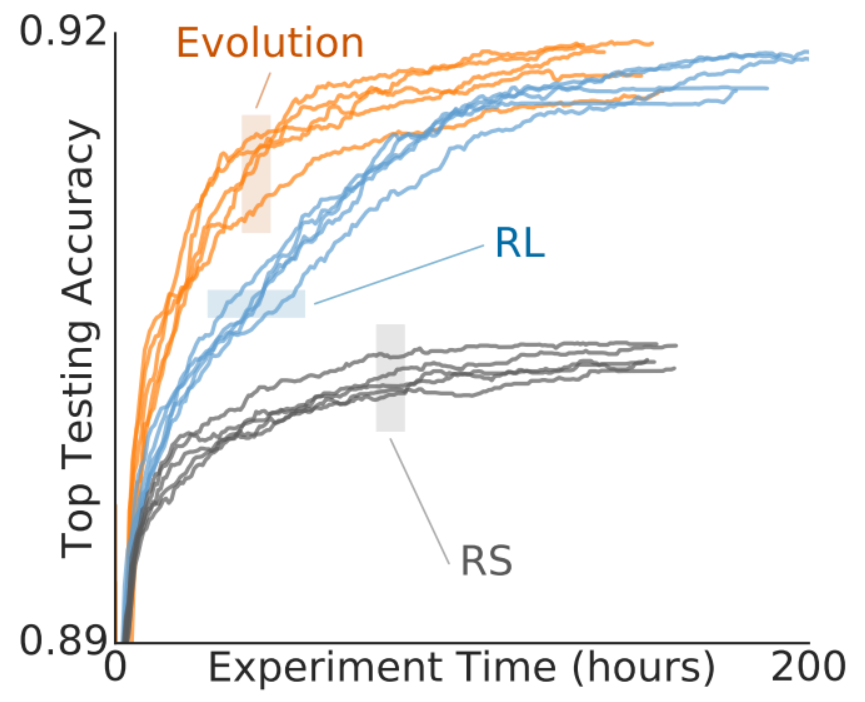 [Real, 2019] E. Real et al., Regularized Evolution for Image Classifier Architecture Search, AAAI, 2019.
Representative Work on NAS
Neural Architecture Search: what and why?
A generalized framework of Neural Architecture Search
Evolution-based approaches
Reinforcement-learning-based approaches
Towards one-shot architecture search
Applications to a wide range of vision tasks
Our new progress on Neural Architecture Search
Open problems and future directions
Efficient NAS by Network Transformation
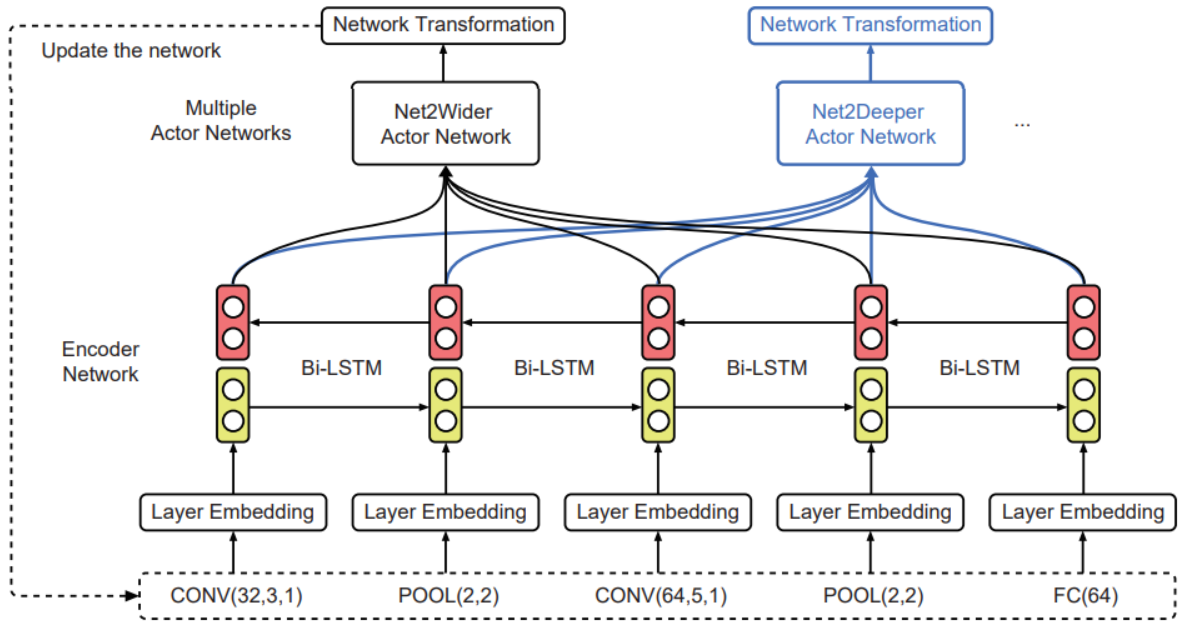 [Chen, 2015] T. Chen et al., Net2Net: Accelerating Learning via Knowledge Transfer, ICLR, 2015.
[Cai, 2018] H. Cai et al., Efficient Architecture Search by Network Transformation, AAAI, 2018.
Efficient NAS via Parameter Sharing
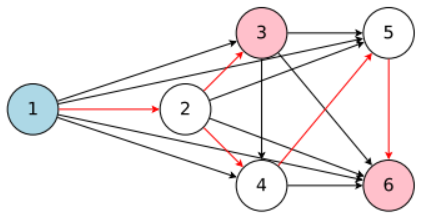 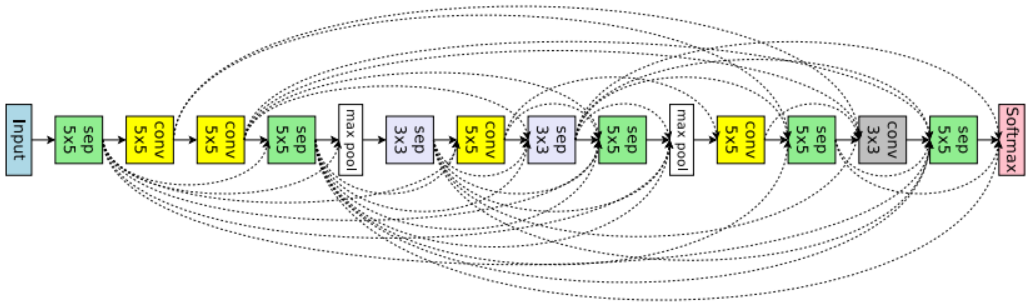 [Pham, 2018] H. Pham et al., Efficient Neural Architecture Search via Parameter Sharing, ICML, 2018.
Differentiable Architecture Search
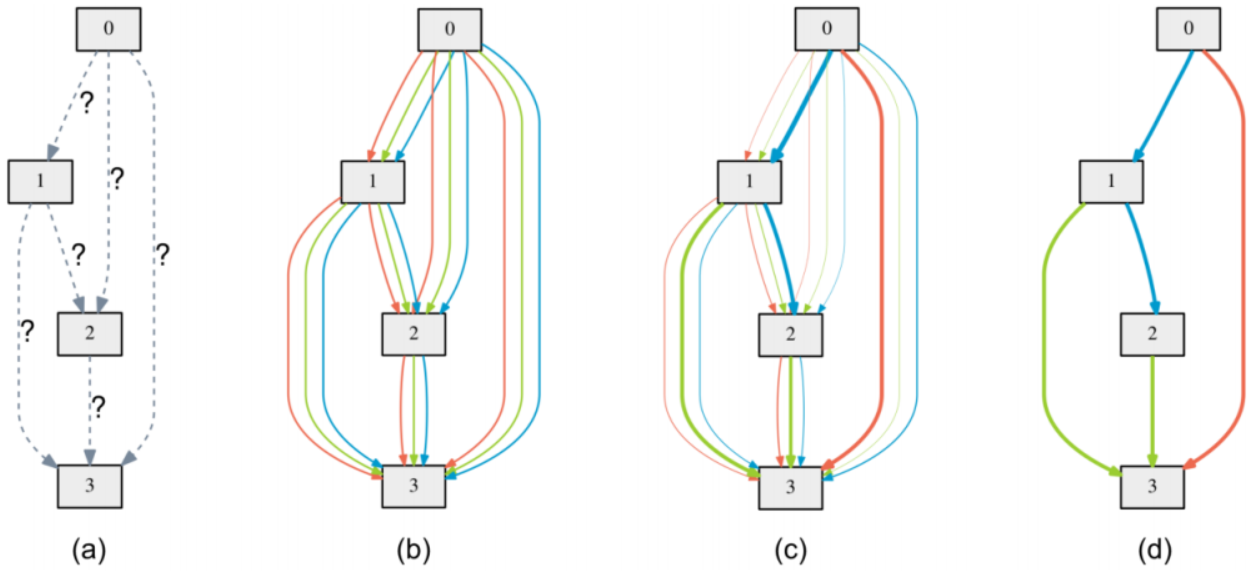 [Liu, 2019] H. Liu et al., DARTS: Differentiable Architecture Search, ICLR, 2019.
Differentiable Architecture Search
The best cell changes over time
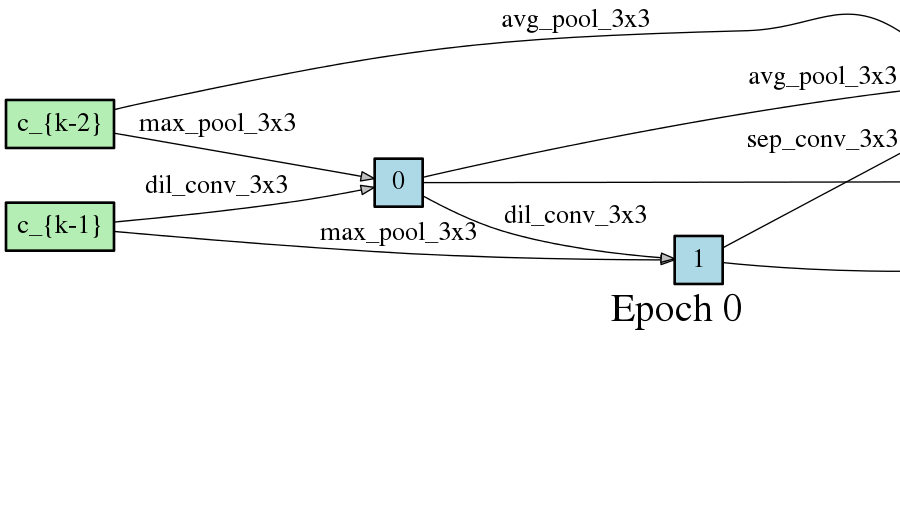 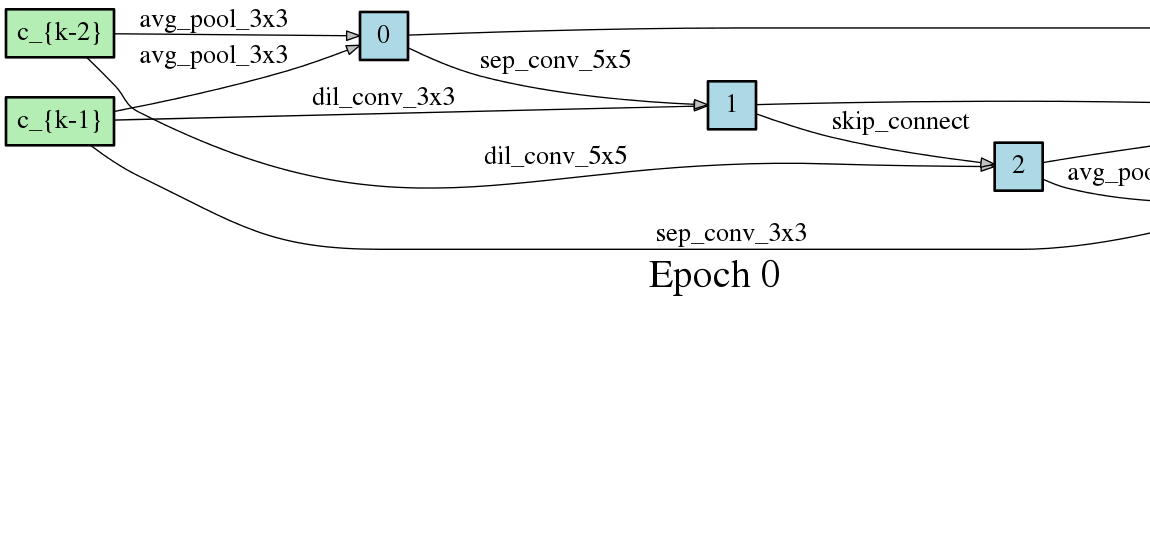 [Liu, 2019] H. Liu et al., DARTS: Differentiable Architecture Search, ICLR, 2019.
Proxyless NAS
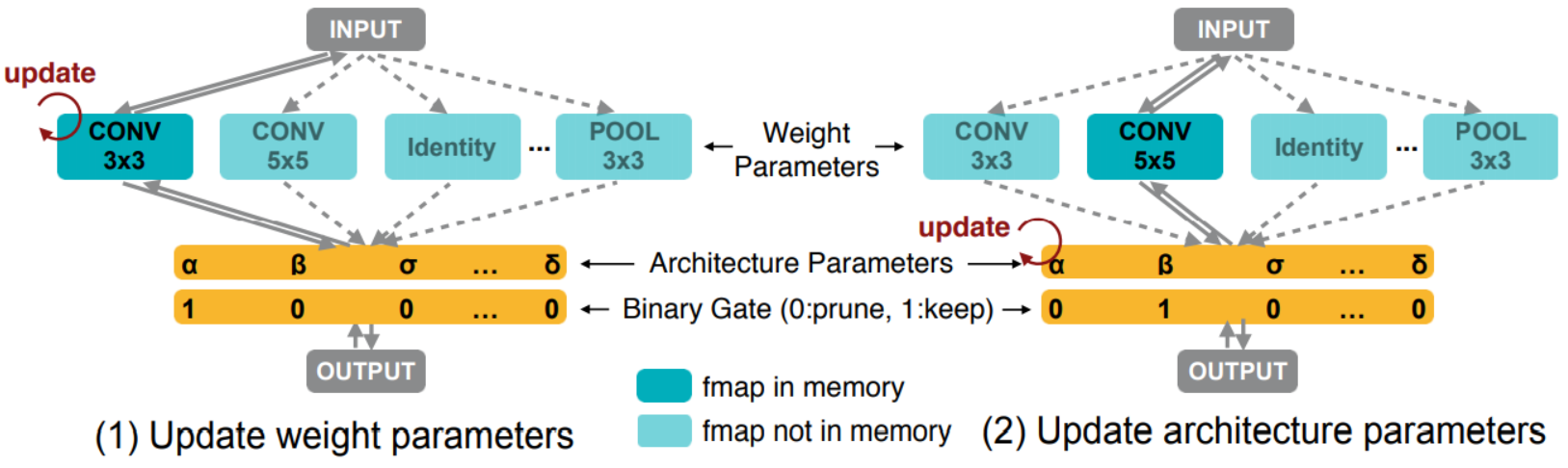 [Cai, 2019] H. Cai et al., ProxylessNAS: Direct Neural Architecture Search on Target Task and Hardware, ICLR, 2019.
Probabilistic NAS
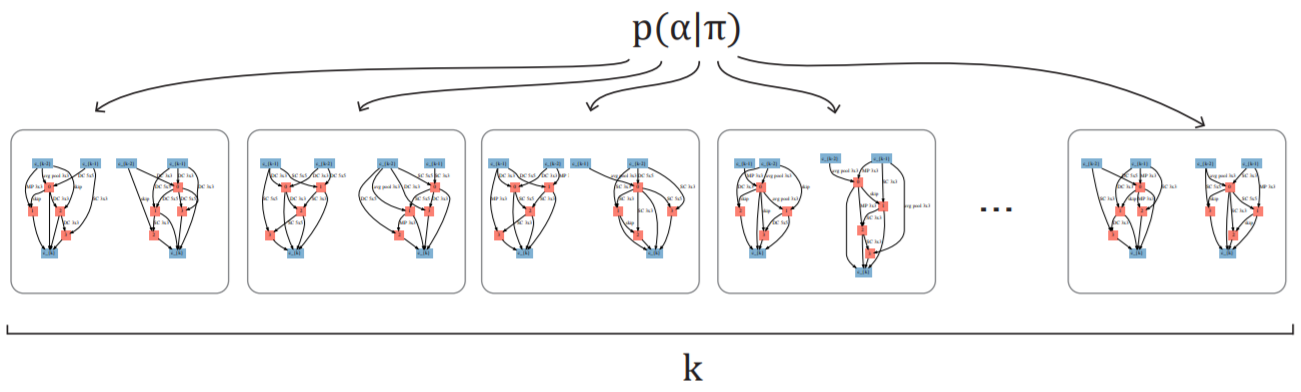 [Noy, 2019] F.P. Casale et al., Probabilistic Neural Architecture Search, arXiv preprint: 1902.05116, 2019.
Single-Path One-Shot NAS
Main idea: balancing the sampling probability of each path in one-shot search
With the benefit of decoupling operations on each edge
Bridging the gap between search and evaluation
Modified search space
Blocks based on ShuffleNet-v2
Evolution-based search algorithm
Channel number search
Latency and FLOPs constraints
Improved accuracy on single-shotNAS
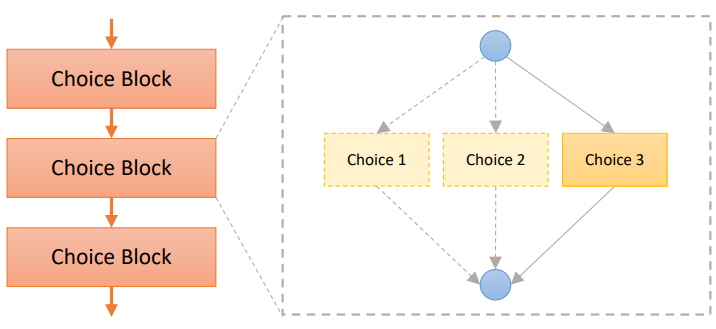 [Guo, 2019] Z. Guo et al., Single Path One-Shot Neural Architecture Search with Uniform Sampling, arXiv preprint: 1904.00420, 2019.
Architecture Search, Anneal and Prune
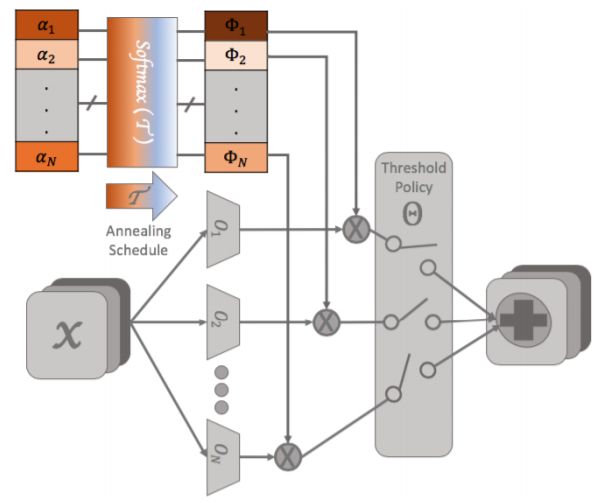 [Noy, 2019] A. Noy et al., ASAP: Architecture Search, Anneal and Prune, arXiv preprint: 1904.04123, 2019.
EfficientNet: Conservative but SOTA
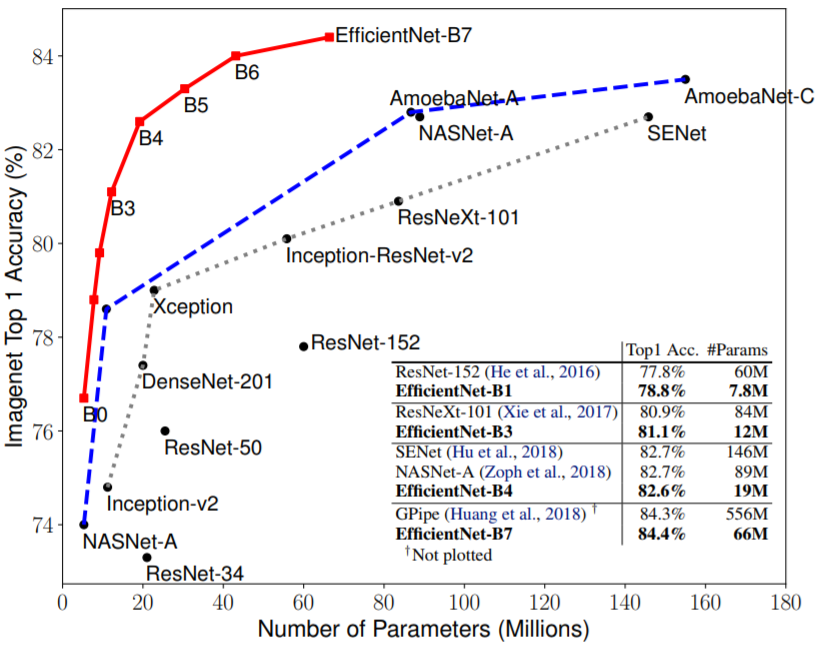 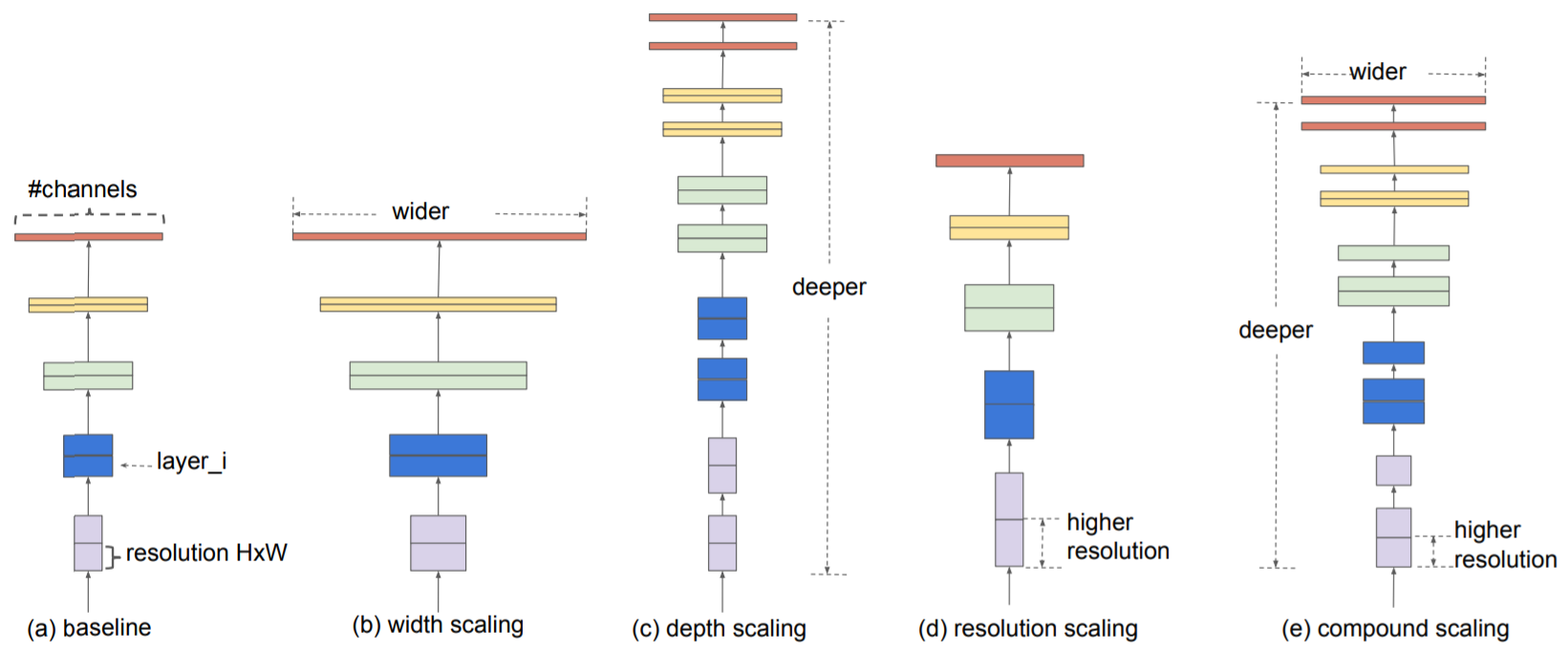 [Tan, 2019] M. Tan et al., EfficientNet: Rethinking Model Scaling for Convolutional Neural Networks, ICML, 2019.
Randomly Wired Neural Networks
A more diverse set of connectivity patterns
Connecting NAS and randomly wired neural networks
An important insight: when the searchspace is large enough, randomly wirednetworks are almost as effective ascarefully searched architectures
This does not reflect that NAS is useless,but reveals that the current NAS methodsare not effective enough
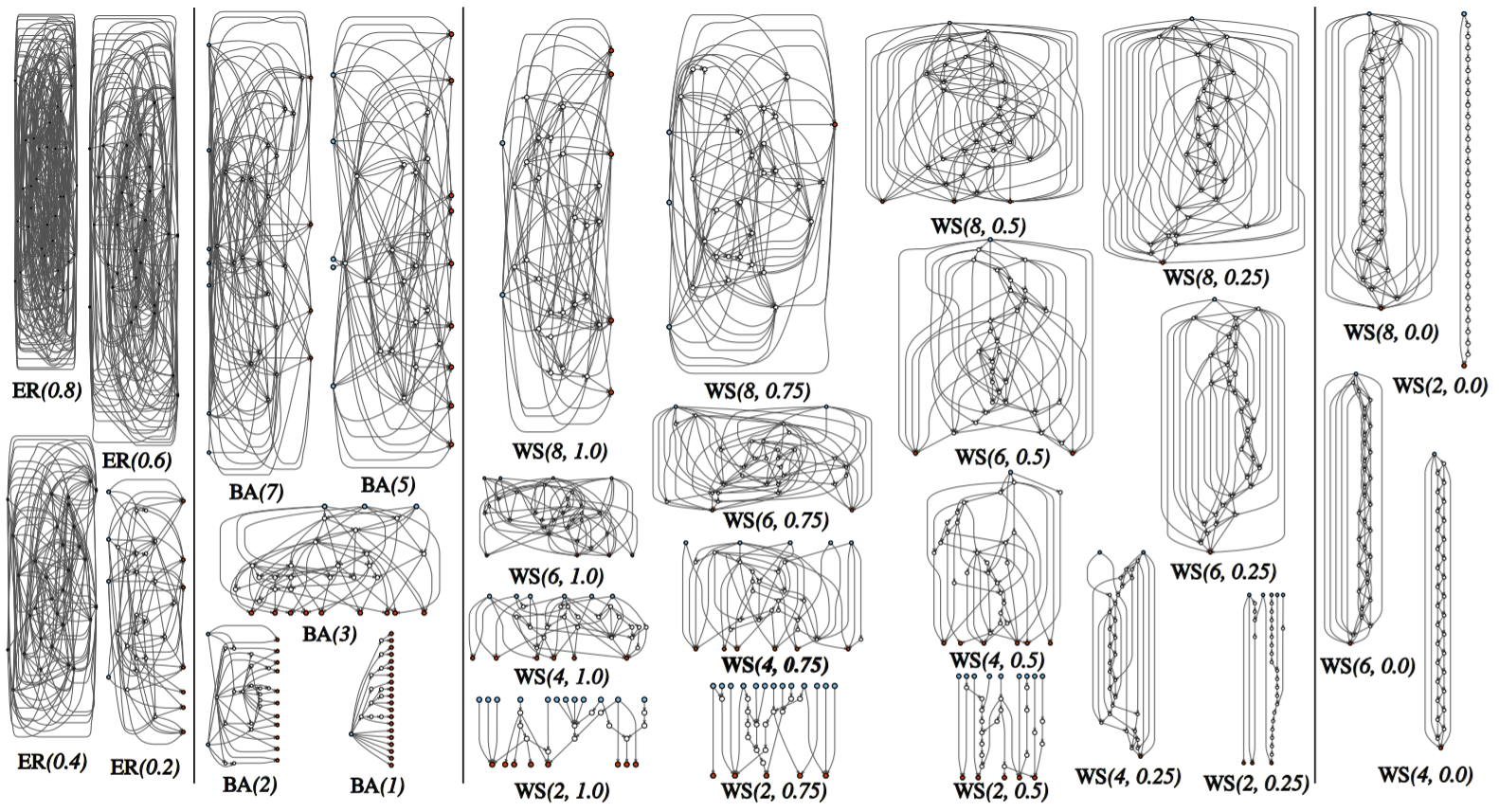 [Xie, 2019] S. Xie et al., Exploring Randomly Wired Neural Networks for Image Recognition, arXiv preprint: 1904.01569, 2019.
Representative Work on NAS
Neural Architecture Search: what and why?
A generalized framework of Neural Architecture Search
Evolution-based approaches
Reinforcement-learning-based approaches
Towards one-shot architecture search
Applications to a wide range of vision tasks
Our new progress on Neural Architecture Search
Open problems and future directions
Auto-Deeplab
A hierarchical architecture search space
With both network-level and cell-level structures being investigated
Differentiable search method (in order to accelerate)
Similar performance to Deeplab-v3 (without pre-training)
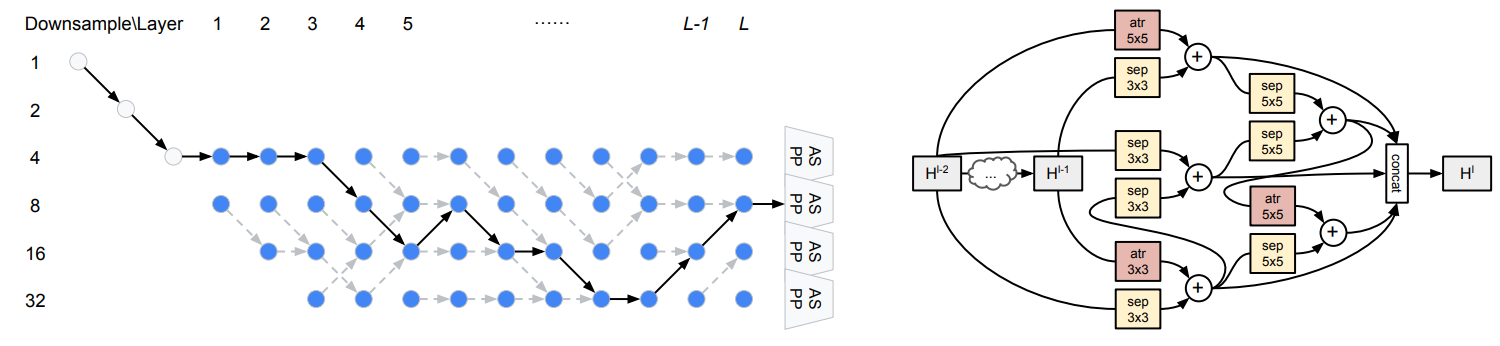 [Liu, 2019] C. Liu et al., Auto-DeepLab: Hierarchical Neural Architecture Search for Semantic Image Segmentation, CVPR, 2019.
NAS-FPN
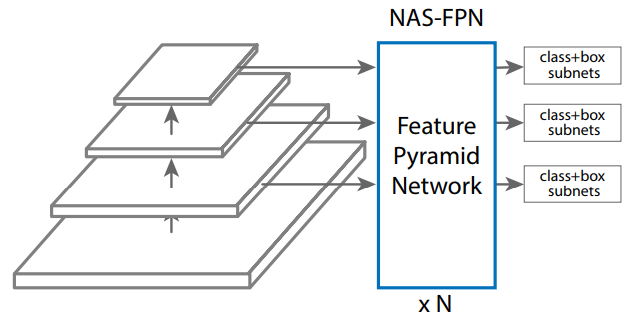 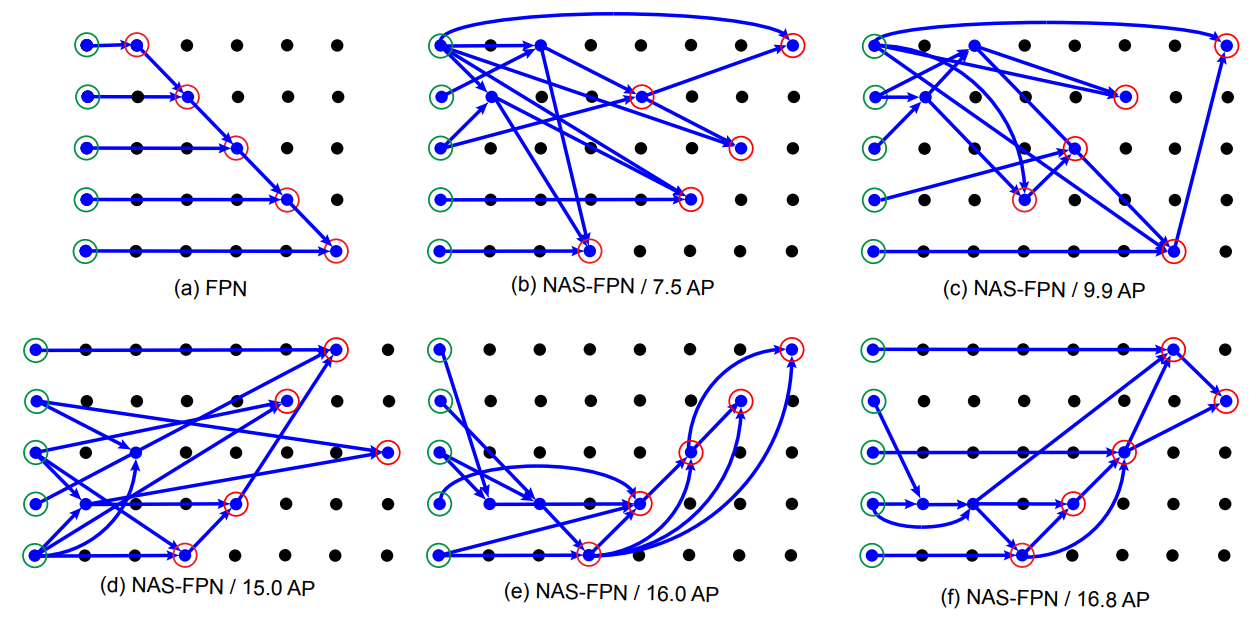 [Ghaisi, 2019] G. Ghaisi et al., NAS-FPN: Learning Scalable Feature Pyramid Architecturefor Object Detection, CVPR, 2019.
Auto-ReID
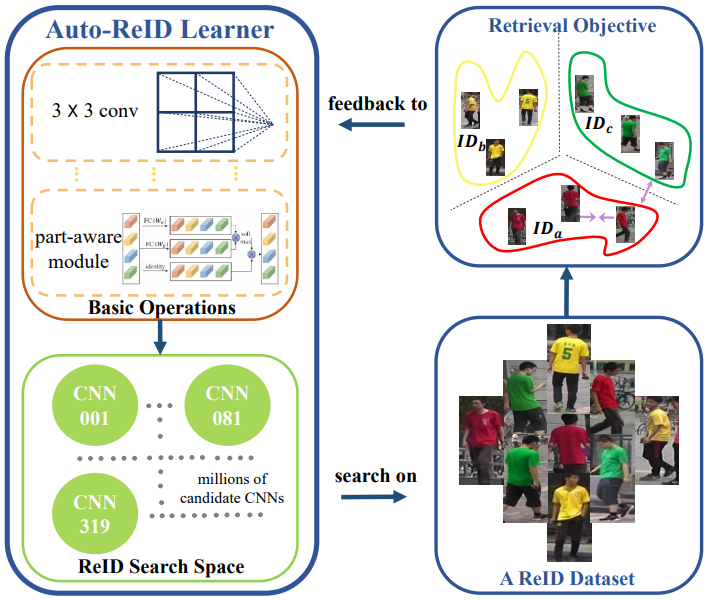 A search space with part-aware module
Using both ranking and classification loss
Differentiable search
State-0f-the-art performance on ReID
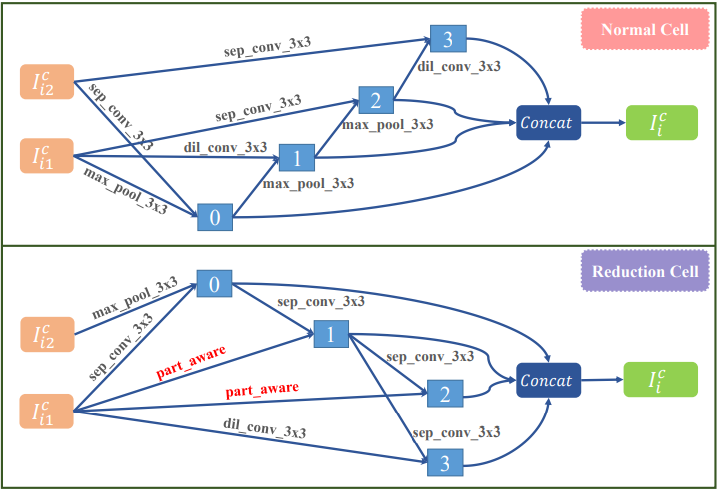 [Quan, 2019] R. Quan et al., Auto-ReID: Searching for a Part-aware ConvNet for Person Re-Identification, arXiv preprint: 1903.09776, 2019.
GraphNAS
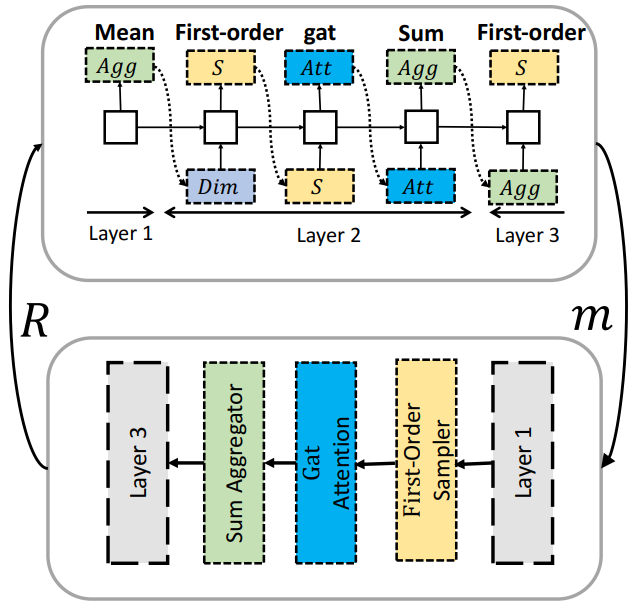 A search space containing components ofGNN layers
RL-based search algorithm
A modified parameter sharing scheme
Surpassing manually designed GNN architectures
[Gao, 2019] Y. Gao et al., GraphNAS: Graph Neural Architecture Search with Reinforcement Learning, arXiv preprint: 1904.09981, 2019.
V-NAS
Medical image segmentation
Volumetric convolution required
Searching volumetric convolution
2D conv, 3D conv and P3D conv
Differentiable search algorithm
Outperforming state-of-the-arts
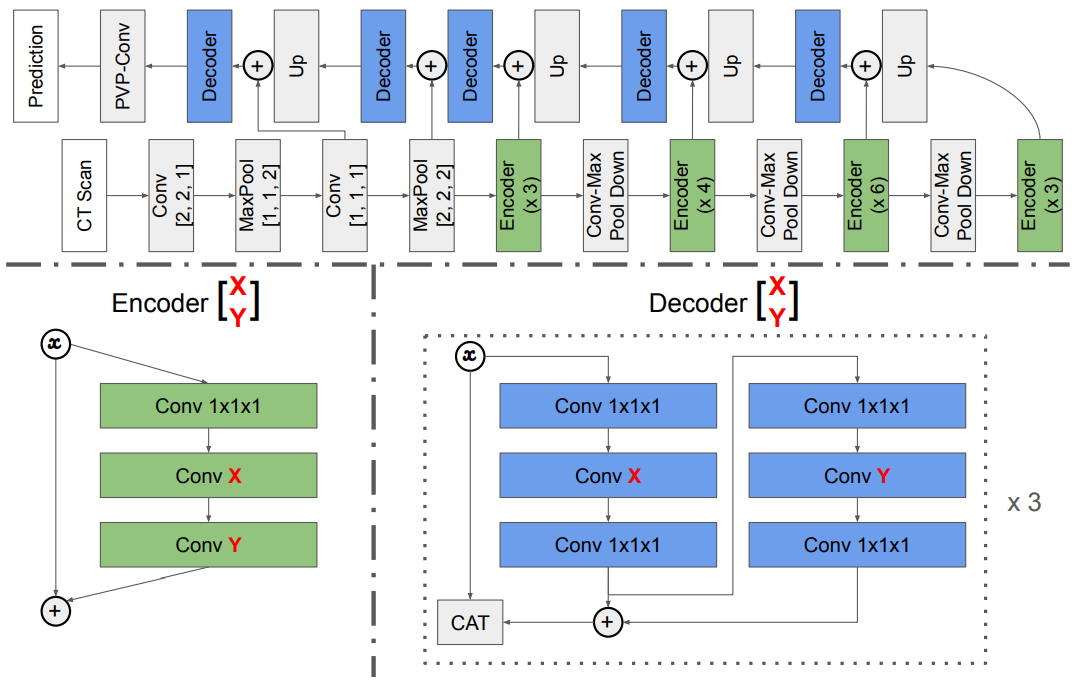 [Zhu, 2019] Z. Zhu et al., V-NAS: Neural Architecture Search for Volumetric Medical Image Segmentation, arXiv preprint: 1906.02817, 2019.
Automatic Data-Augmentation
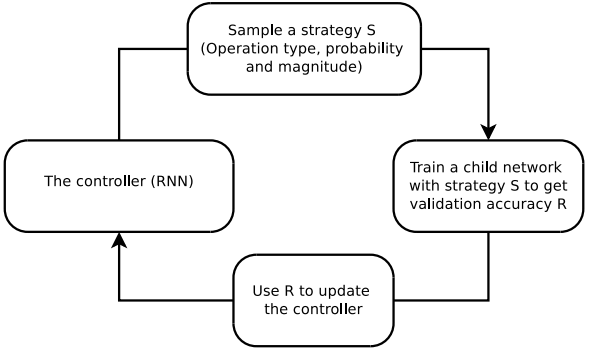 Learning hyper-parameters
Search Space:  Shear-X/Y, Translate-X/Y,Rotate, AutoContrast, Invert, etc.
Reinforcement-learning-based search
Impressive performance on a few standardimage classification benchmarks
Transferring to other tasks, e.g., NAS-FPN
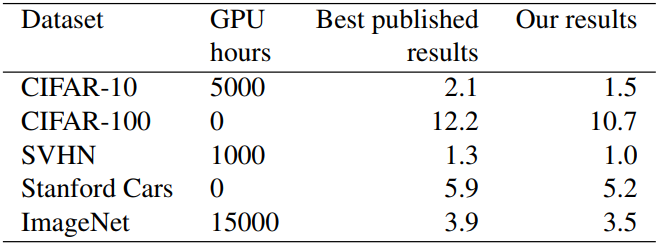 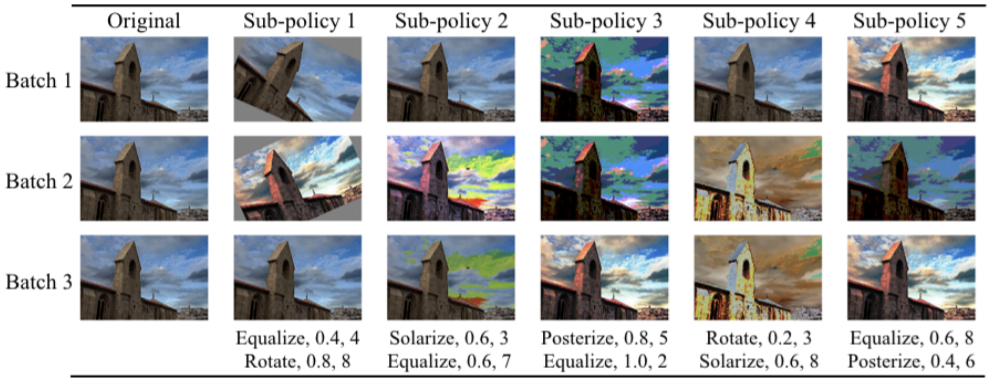 [Cubuk, 2019] E. Cubuk et al., AutoAugment: Learning Augmentation Strategies from Data, CVPR, 2019.
More Work for Your Reference
https://github.com/markdtw/awesome-architecture-search
Outline
Neural Architecture Search: what and why?
A generalized framework of Neural Architecture Search
Evolution-based approaches
Reinforcement-learning-based approaches
Towards one-shot architecture search
Applications to a wide range of vision tasks
Our new progress on Neural Architecture Search
Open problems and future directions
We focus on Differentiable Search
Why?
I think this is in the right way of developing NAS algorithms
An example: DARTS vs. EfficientNet
However...
Differentiable search(in particular, DARTS)has a lot of problems
In what follows, we discussour solution to some of them
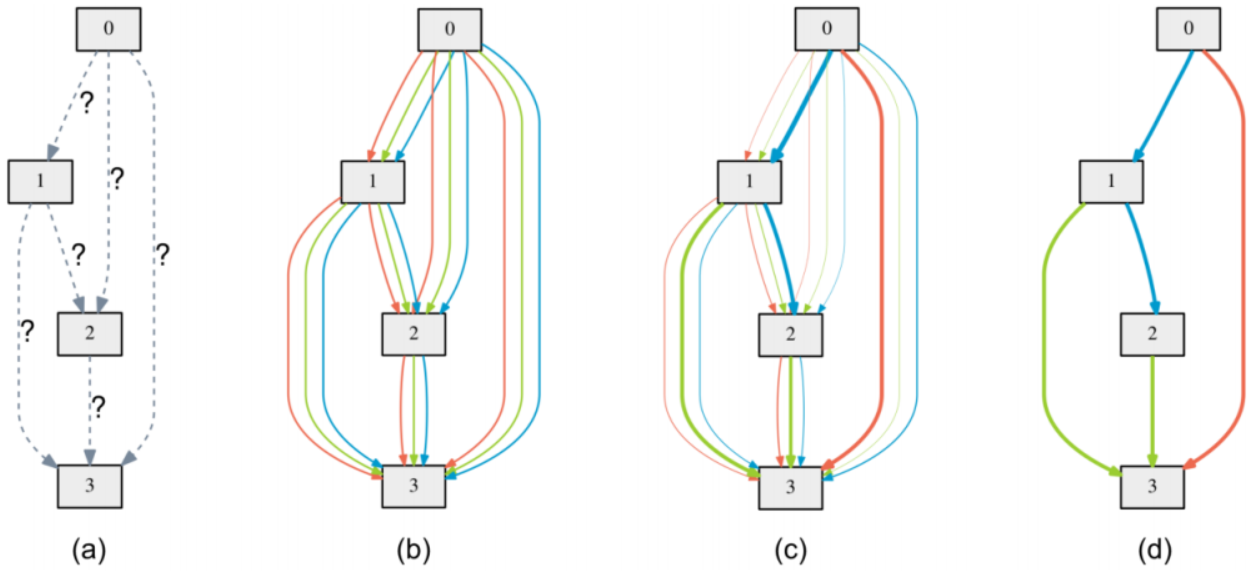 [Liu, 2019] H. Liu et al., DARTS: Differentiable Architecture Search, ICLR, 2019.
P-DARTS: Overview
[Liu, 2019] H. Liu et al., DARTS: Differentiable Architecture Search, ICLR, 2019.
[Chen, 2019] X. Chen et al., Progressive Differentiable Architecture Search: Bridging the Depth Gap between Search and Evaluation, ICCV, 2019.
P-DARTS: Motivation
The depth gap and why it is important
search
evaluation
search
evaluation
P-DARTS: Search Space Approximation
The progressive way of increasing search depth
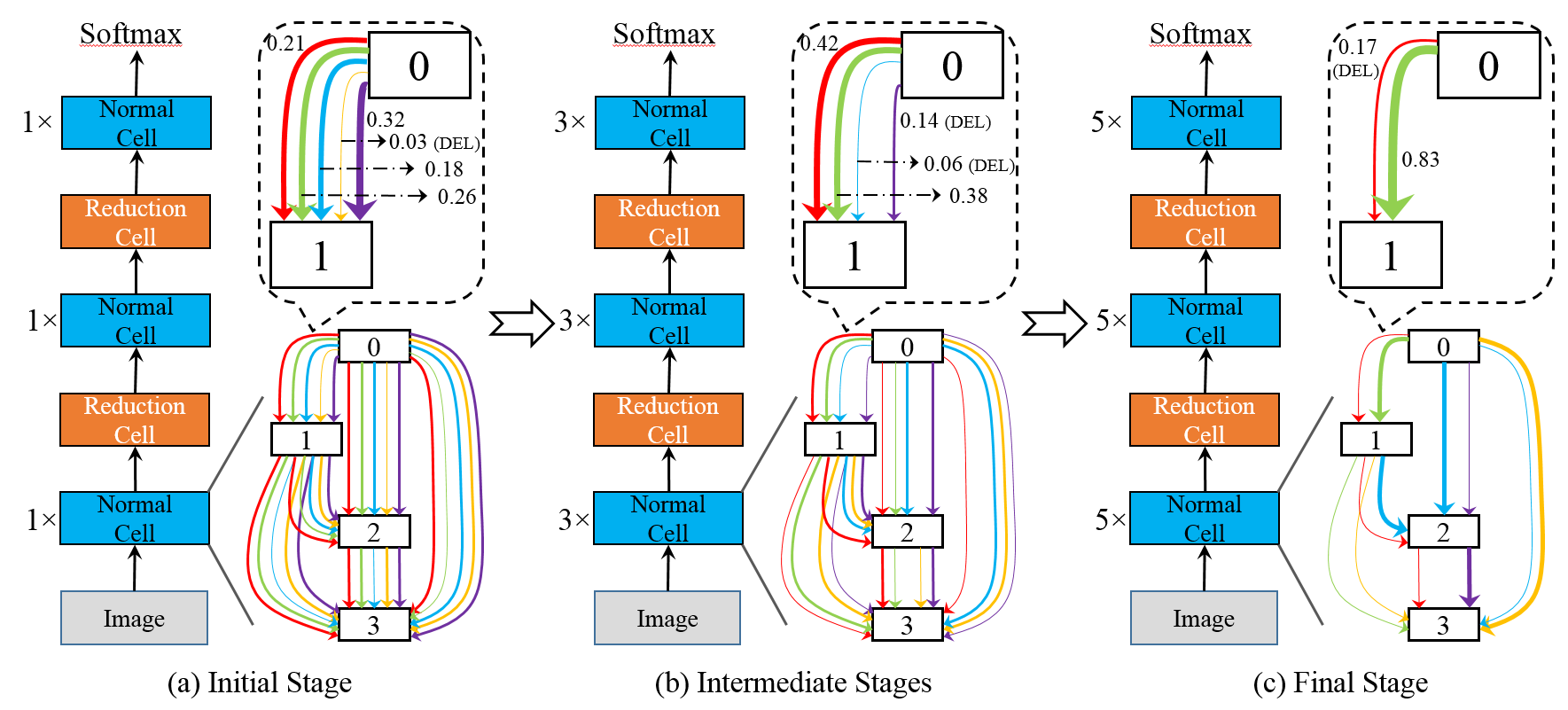 P-DARTS: Search Space Regularization
Problem: the strange behavior of skip-connect
Searching on a deep network leads to many skip-connect operations (poor results)
Reasons?
On the one hand, skip-connect often leads to fastest gradient descent
On the other hand, skip-connect does not have parameters and so leads to bad results
Solution: regularization
Adding a Dropout after each skip-connect, dedaying the rate during search
Preserving a fixed number of skip-connect after the entire search
Results
P-DARTS: Performance on CIFAR10/100
CIFAR10 and CIFAR100 (a useful enhancement: Cutout)
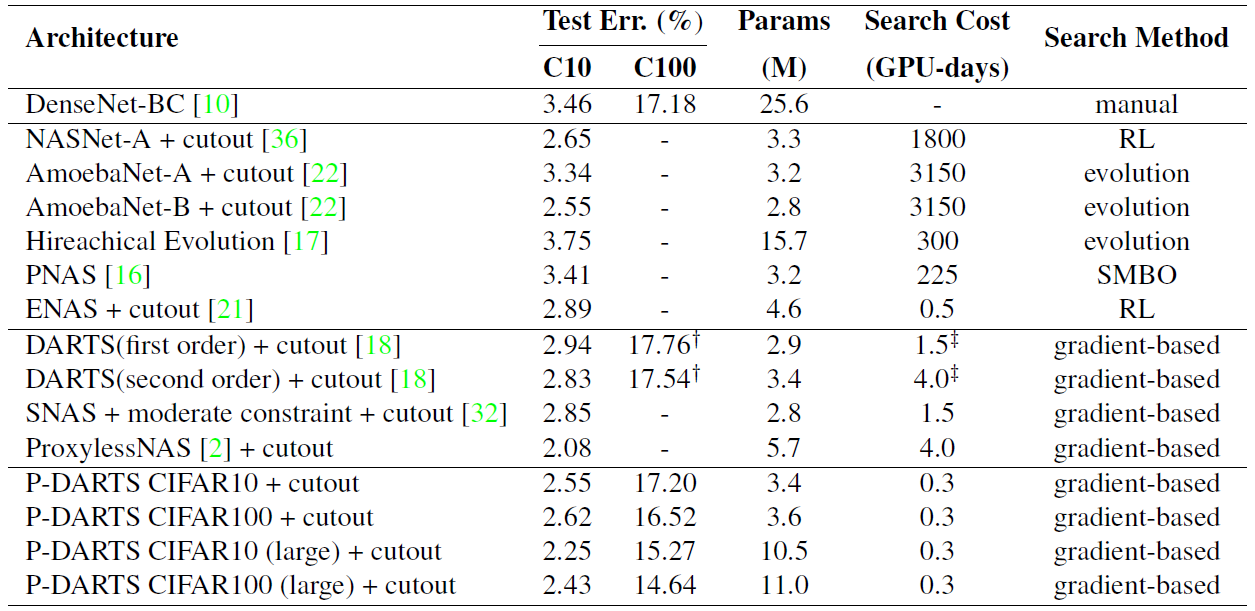 [DeVries, 2017] T. DeVries et al., Improved Regularization of Convolutional Neural Networks with Cutout, arXiv 1708.04552, 2017.
P-DARTS: Performance on ImageNet
ImageNet (ILSVRC2012) under the Mobile Setting
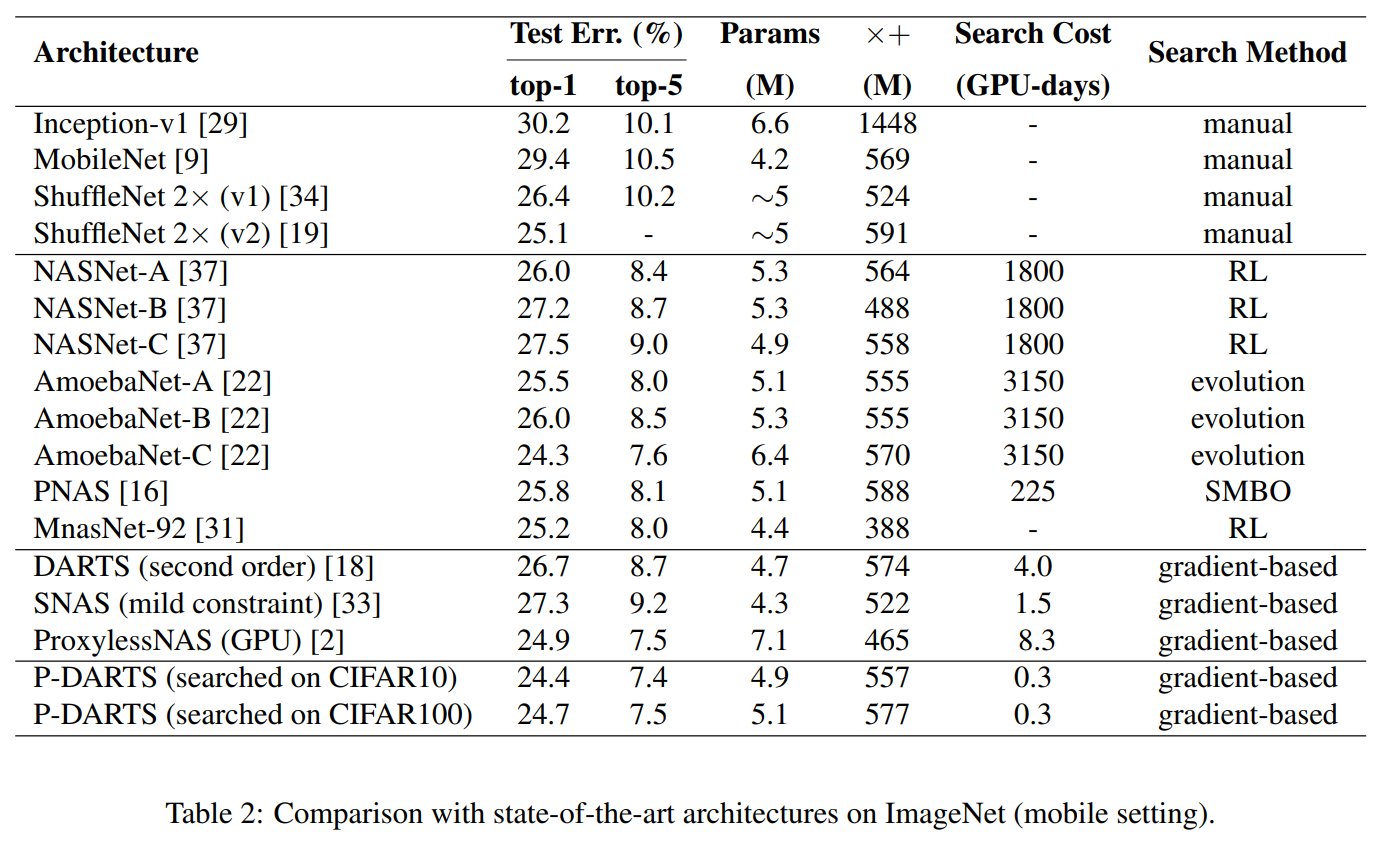 P-DARTS: Searched Cells
Searched architectures (verification of depth gap!)
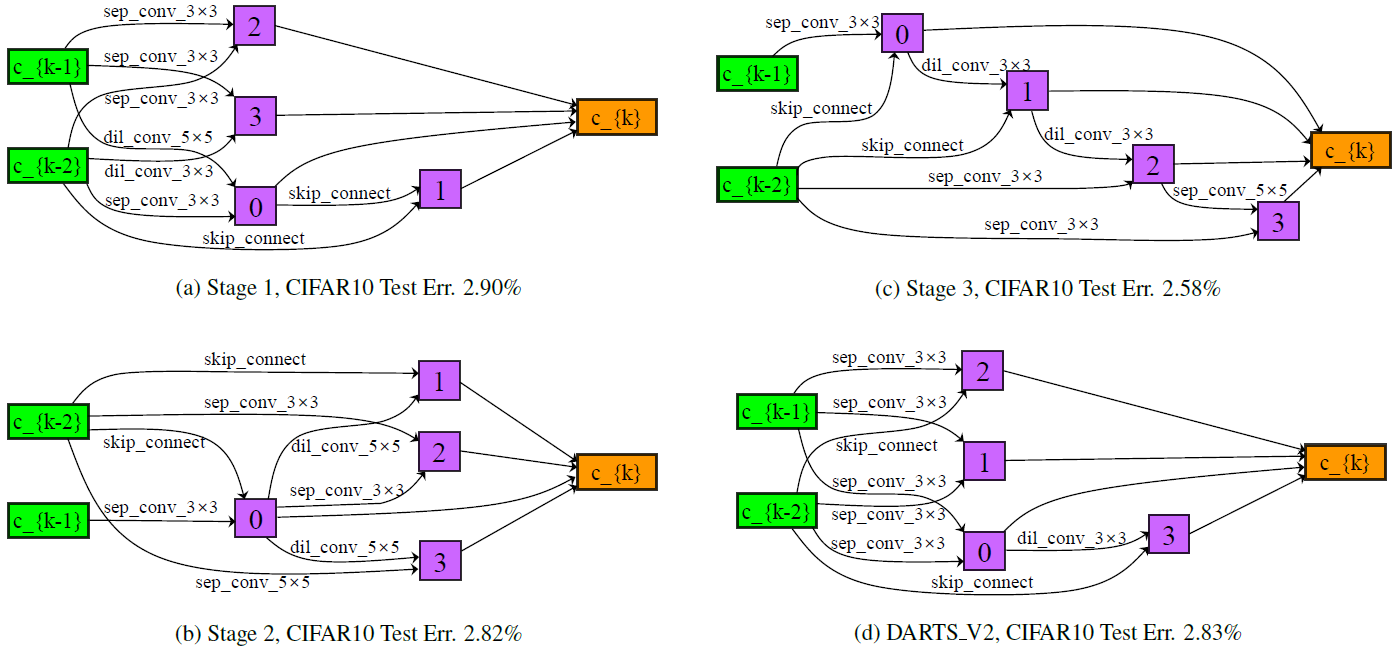 P-DARTS: Summary
PC-DARTS: A More Powerful Approach
[Liu, 2019] H. Liu et al., DARTS: Differentiable Architecture Search, ICLR, 2019.
[Xu, 2019] Y. Xu et al., PC-DARTS: Partial Channel Connections for Memory-Efficient Differentiable Architecture Search, submitted, 2019.
PC-DARTS: Illustration
Partial channel connection and edge normalization
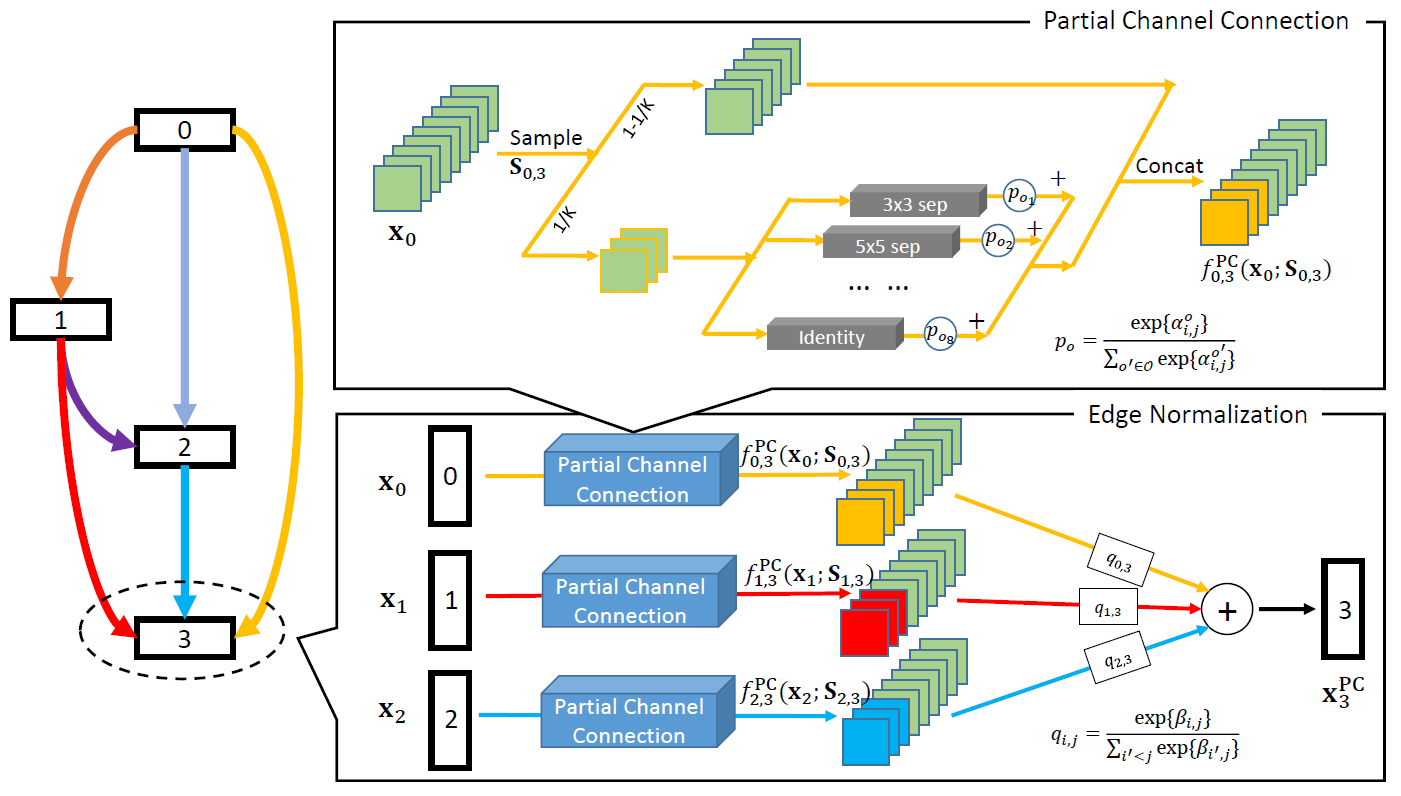 PC-DARTS: Performance on ImageNet
ImageNet (ILSVRC2012) under the Mobile Setting
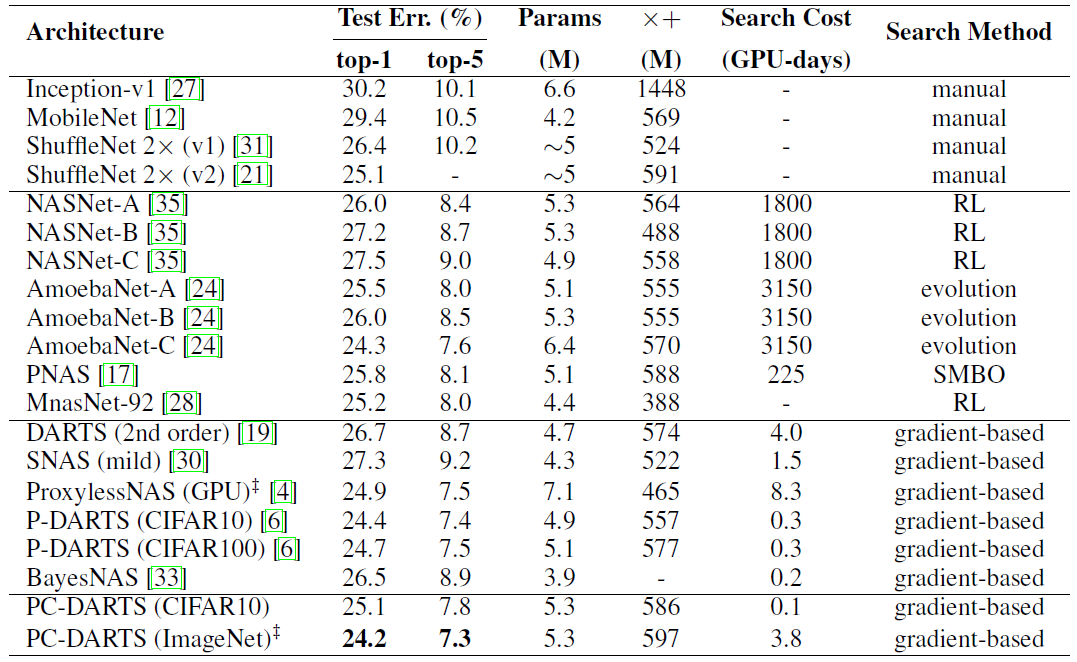 PC-DARTS: Summary
Outline
Neural Architecture Search: what and why?
A generalized framework of Neural Architecture Search
Evolution-based approaches
Reinforcement-learning-based approaches
Towards one-shot architecture search
Applications to a wide range of vision tasks
Our new progress on Neural Architecture Search
Open problems and future directions
Conclusions
NAS is a promising and important trend for machine learning in the future
NAS vs. fixed architectures as deep learning vs. conventional handcrafted features
Two important factors of NAS to be determined
Basic building blocks: fixed or learnable
The way of exploring the search space: genetic algorithm, reinforcement learning, or joint optimization
The importance of computational power is reduced, but still significant
Related Applications
[Zoph, 2018] B. Zoph et al., Learning Transferable Architectures for Scalable Image Recognition, CVPR, 2018.
[Chen, 2018] L. Chen et al., Searching for Efficient Multi-Scale Architectures for Dense Image Prediction, NIPS, 2018.
[Liu, 2019] C. Liu et al., Auto-DeepLab: Hierarchical Neural Architecture Search for Semantic Image Segmentation, CVPR, 2019.
[Ghiasi, 2019] G. Ghiasi et al., NAS-FPN: Learning Scalable Feature Pyramid Architecture for Object Detection, CVPR, 2019.
Future Directions
Currently, the search space is constrained by the limited types of building blocks
It is not guaranteed that the current building blocks are optimal
It remains to explore the possibility of searching into the building blocks
Currently, the searched architectures are not friendly to hardware
Which leads to dramatically slow speed in network training
Currently, the searched architectures are task-specific
This may not be a problem, but an ideal vision system should be generalized
Currently, the searching process is not yet stable
We desire a framework as generalized as regular deep networks
Thanks
Questions, please?